RTC+B 
Market Submissions Changes



Nathan Smith

ERCOT Public
Fall ‘24
New/Modified Market Submissions in RTC+B
2
New/Modified Market Submissions in RTC+B
3
Market Manager UI RTC+B changes – DAM AS-Only Offers
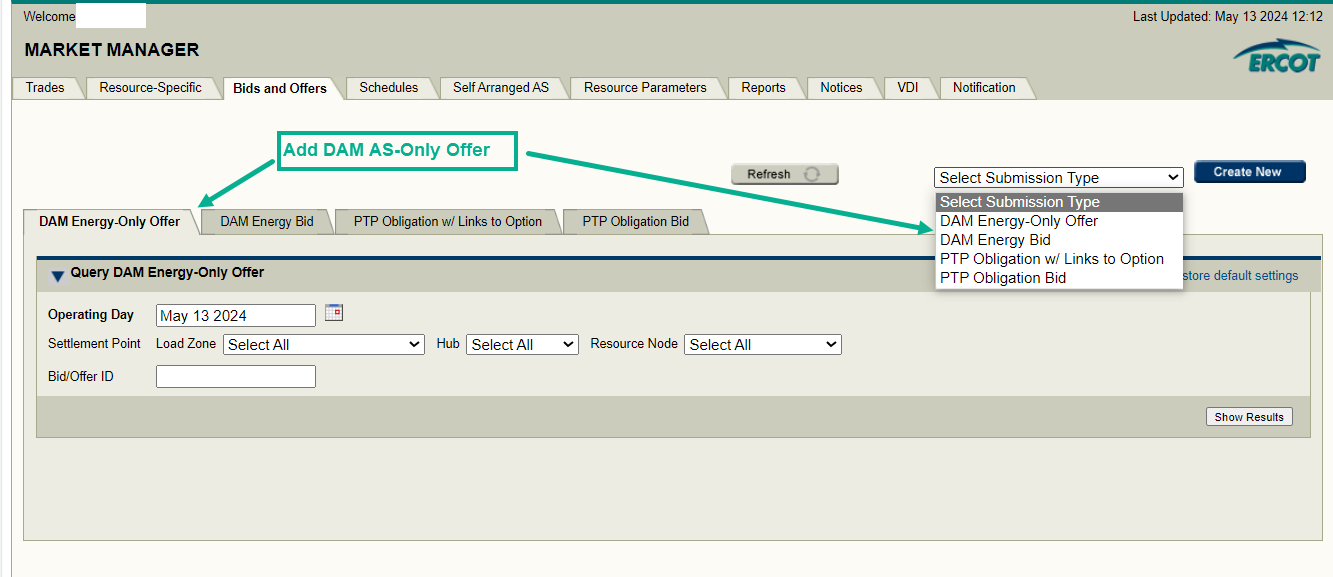 4
Market Manager UI RTC+B changes – Resource Parameters
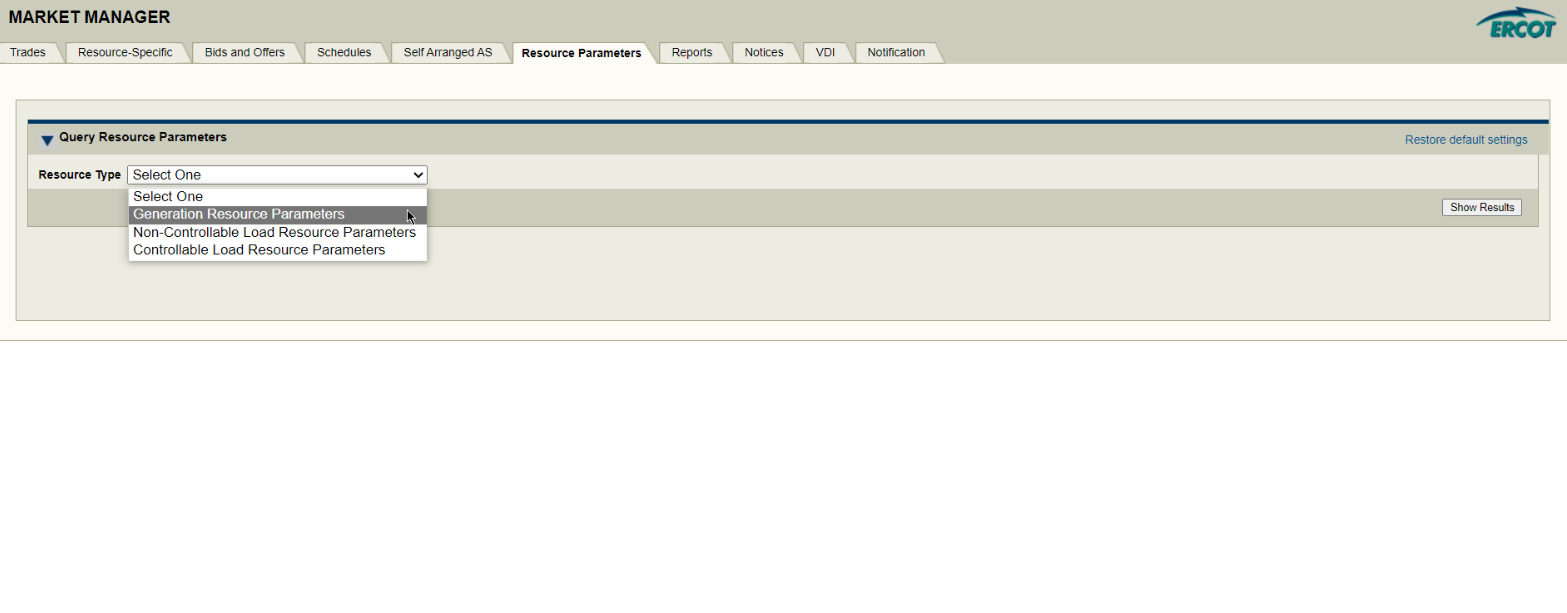 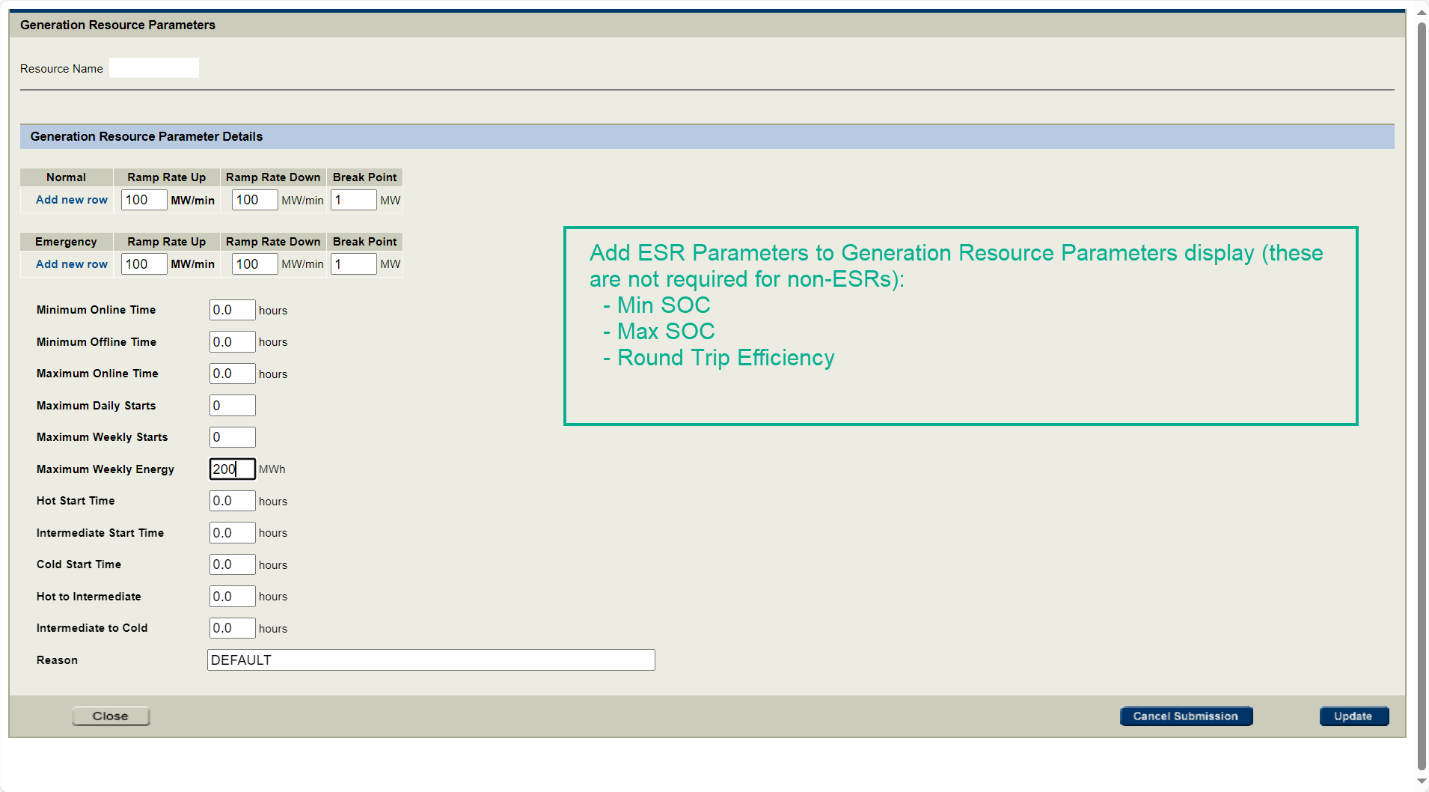 5
Market Manager UI RTC+B changes - COP
6
Market Manager UI RTC+B changes - Reports
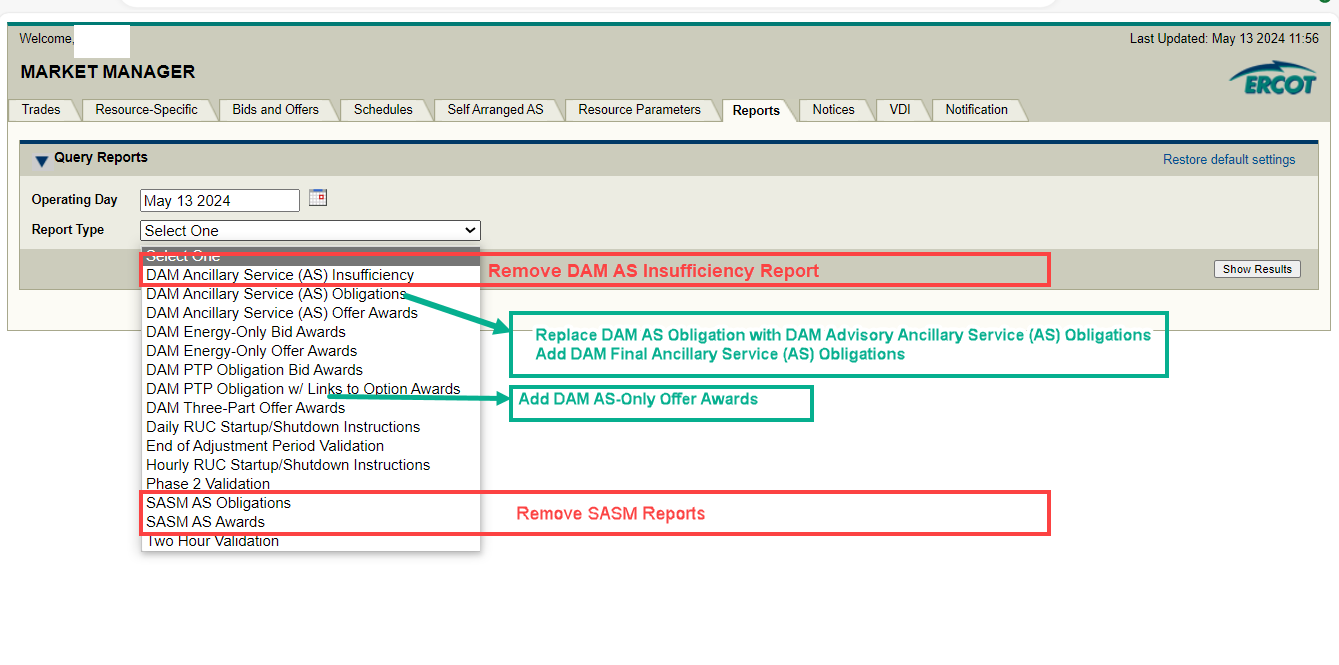 7